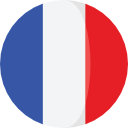 ROM1BFR01 
Francouzština I 
(pro nefrancouzštináře)
LEÇON 10
Proč francouzština?Pourquoi le français ?
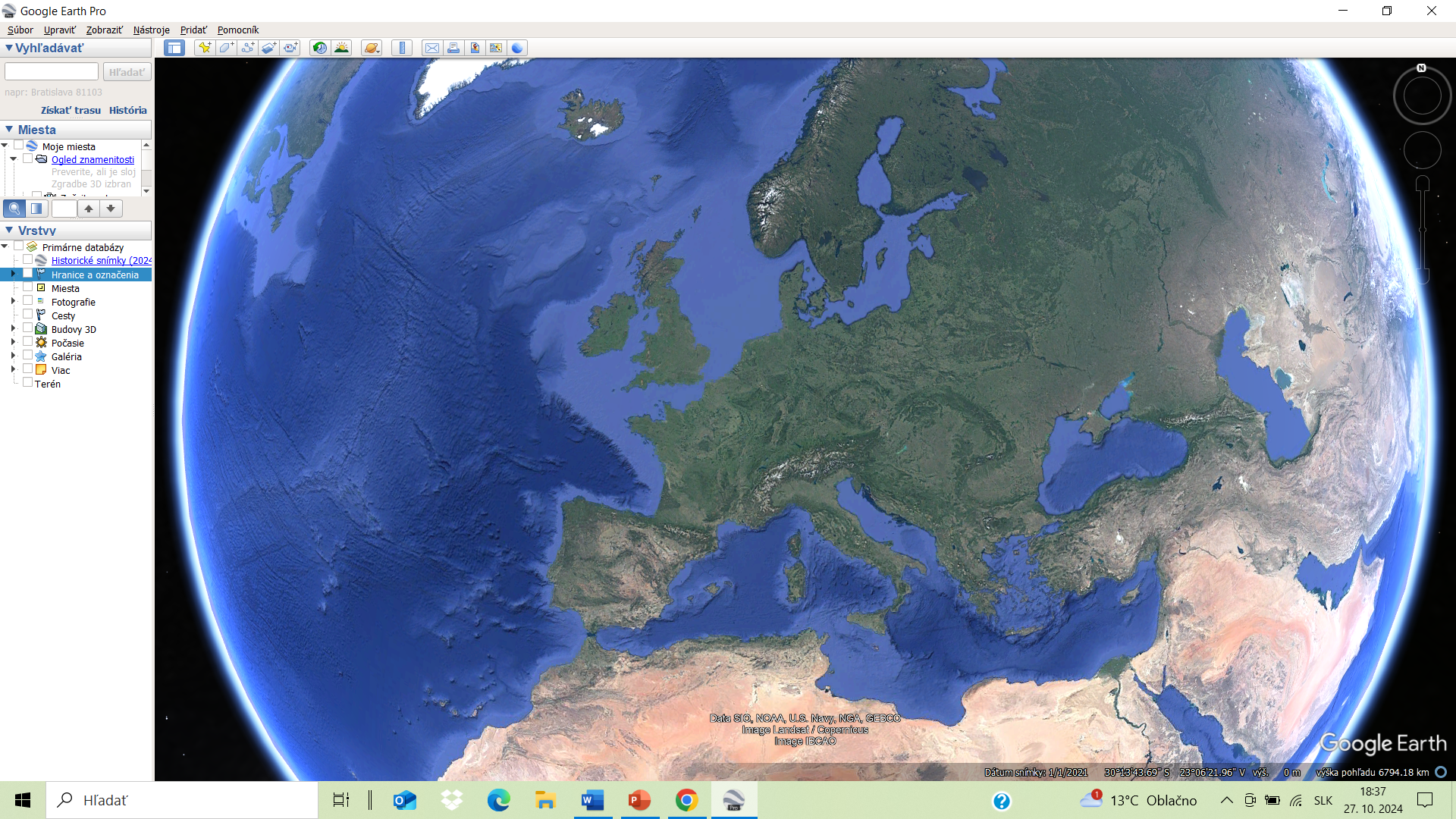 Poloha
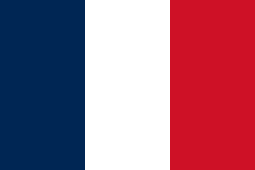 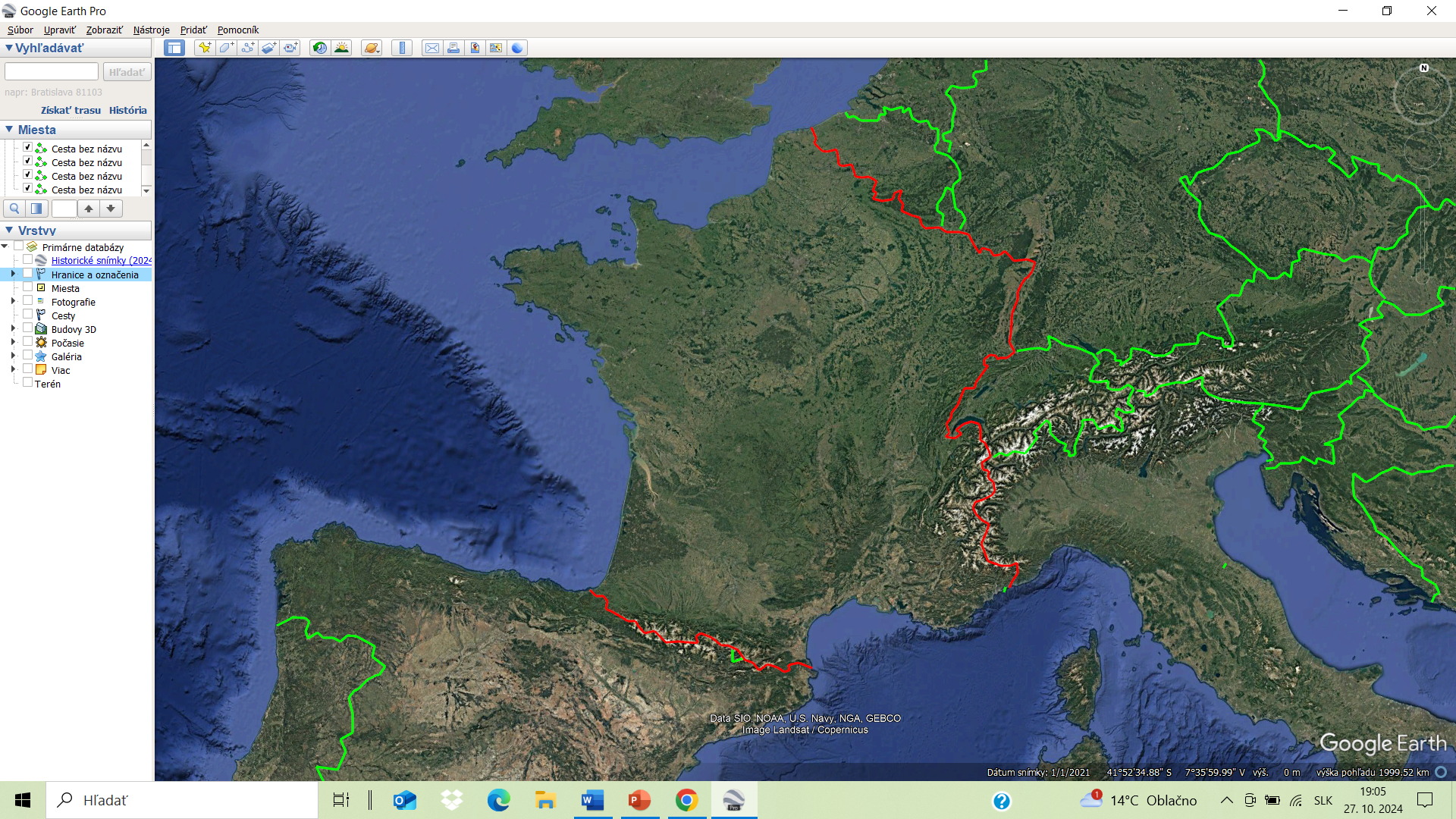 Royaume-Uni
Spojené království
Belgique
Belgie
La Manche
Lamanšský průliv
Luxembourg
Lucembursko
Allemagne
Německo
Oceán Atlantique
Atlantský oceán
Suisse
Švýcarsko
Poloha
France
Francie
Golfe de Gascogne
Biskajský záliv
l´Hexagone
Italie
Itálie
Monaco
Monako
Golfe du Lion
Lví záliv
Espagne
Španělsko
Andorre
Andorra
Mer Méditerranée
Středozemní moře
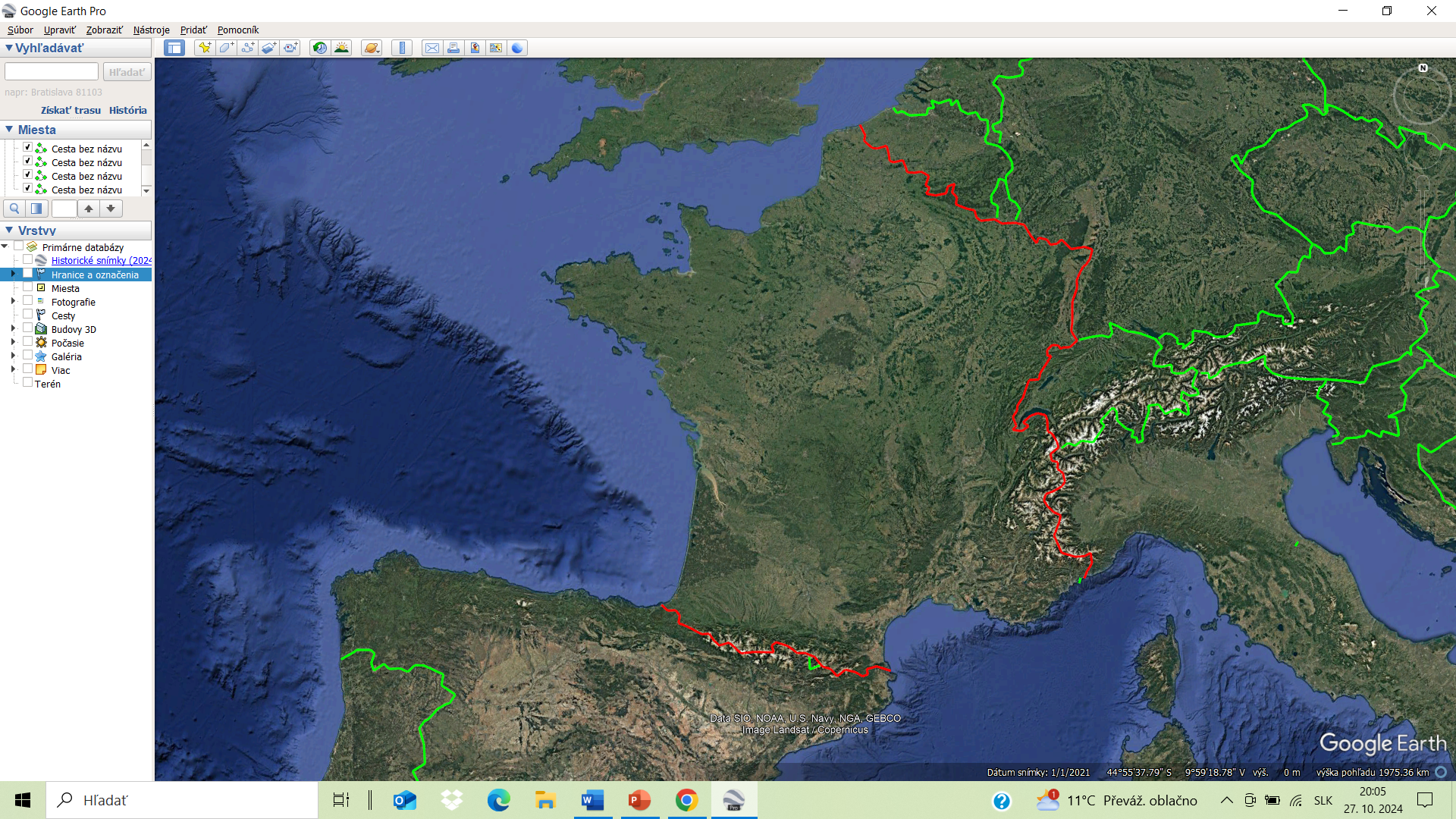 Rozloha: 638 475 km2 = 3. největší stát v Evropě
Superficie totale = Le troisième plus grand pays d'Europe
Počet obyvatel = 68 mil. 
Population : 68 millions d'habitants
Základní atributy
Politický systém =  poloprezidentská republika
Système politique = république semi-présidentielle
Měna = Euro €
Monnaie = Euro €
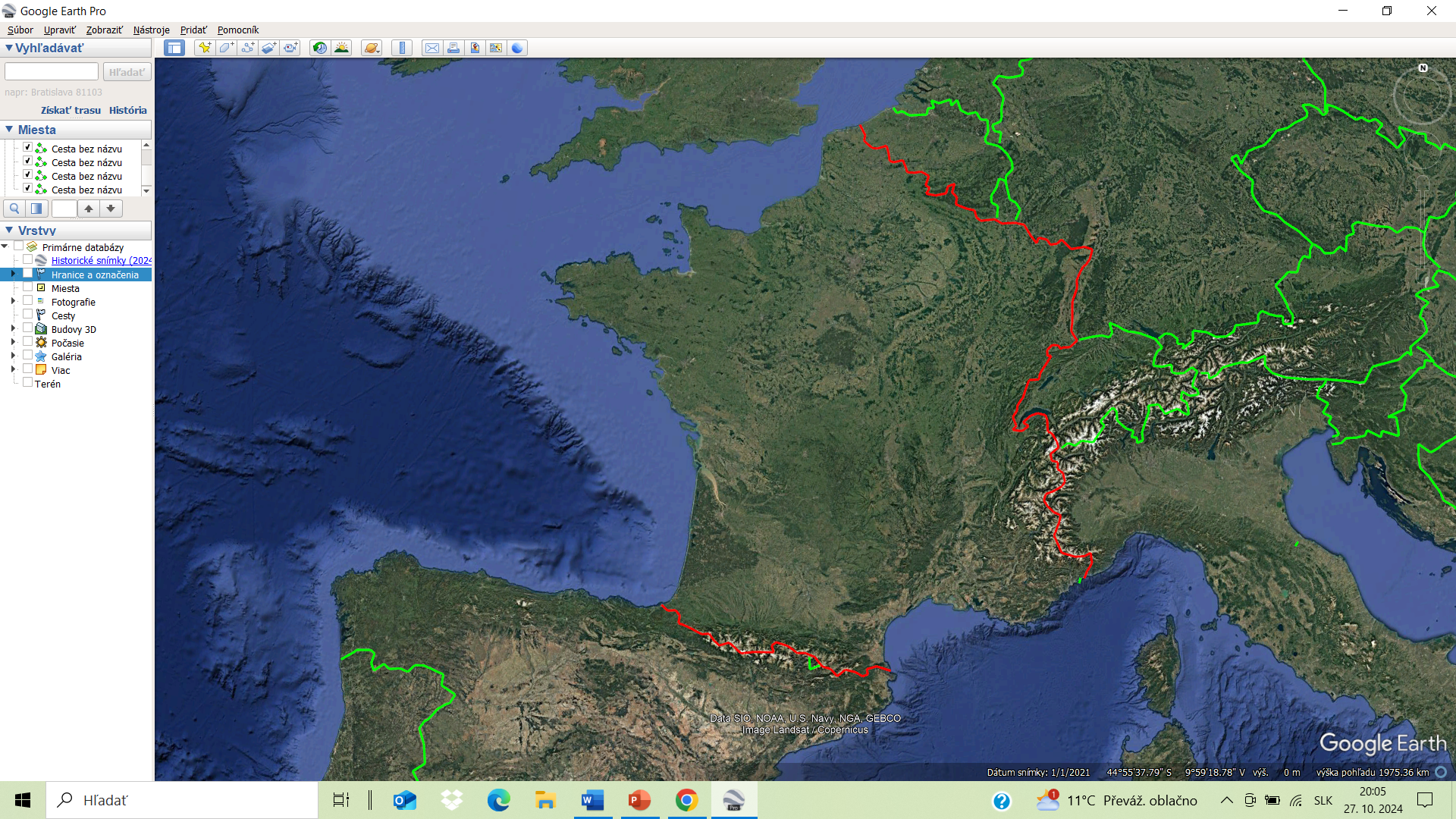 Massif des Vosges
Vogézy
Bassin parisien
Pařížská pánev
Povrch
Massif du Jura
Jura
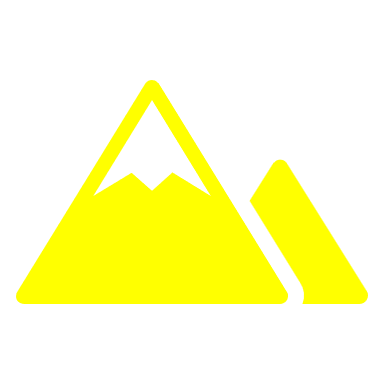 Mont Blanc, 4806 mnm
Nejvyšší bod FR a Evropy
Massif Central
Francouzské středohoří /
Centrální masív
Alpes
Alpy
Pyrénées
Pyreneje
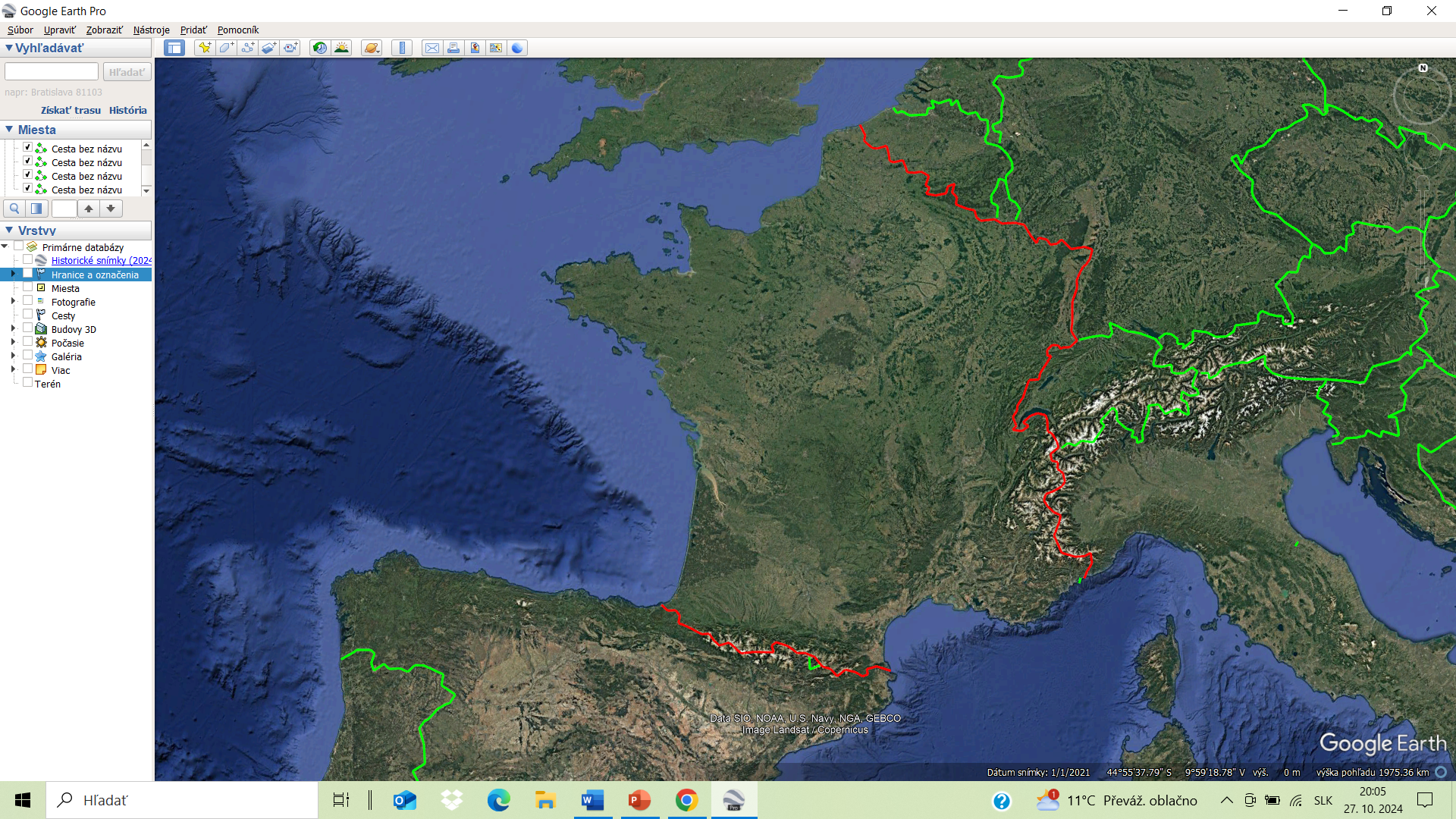 Seine
Seina
Rhin
Rýn
Loire
Loira
Léman
Ženevské jezero (40% ve FR)
Povrch - vodstvo
Dordogne
Dordogne
Rhône
Rhôna
Garonne
Garonna
Nejnižší bod = delta řeky Rhôny
2 m pod úrovní moře
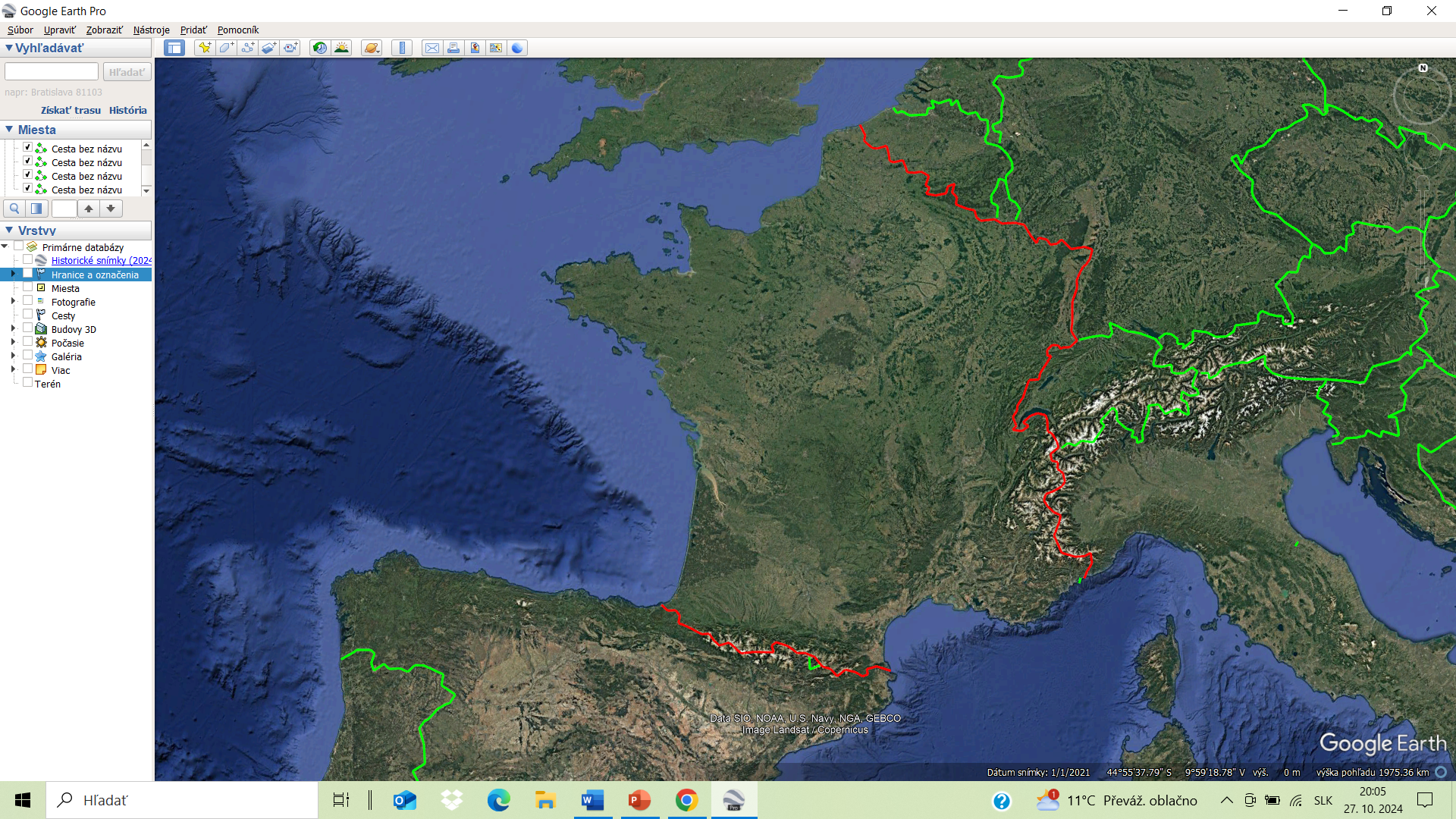 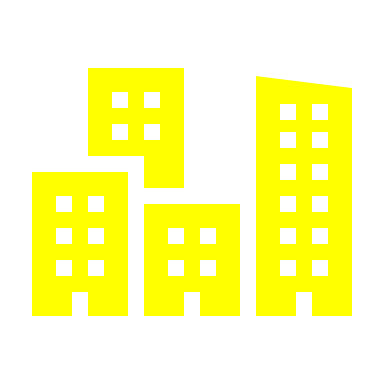 Lille
Lille
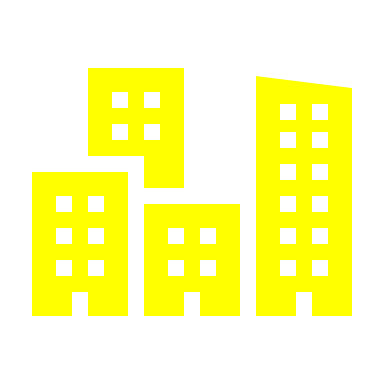 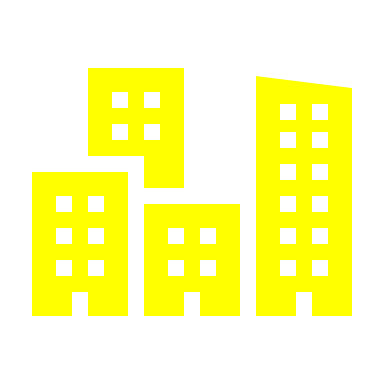 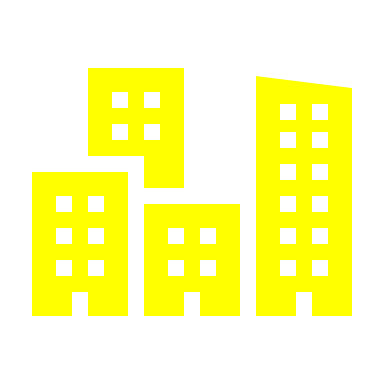 Remeš
Reims
Štrasburk
Strasbourg
Paříž
Paris
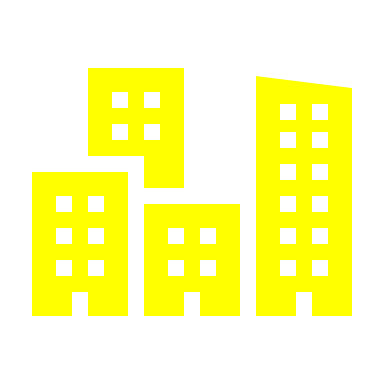 Rennes
Rennes
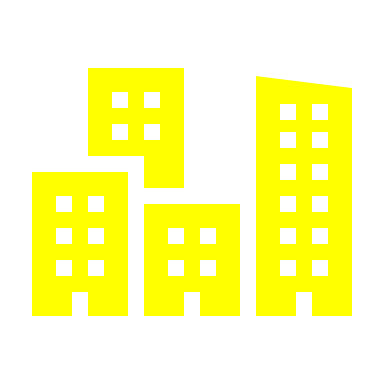 Nantes
Nantes
Města
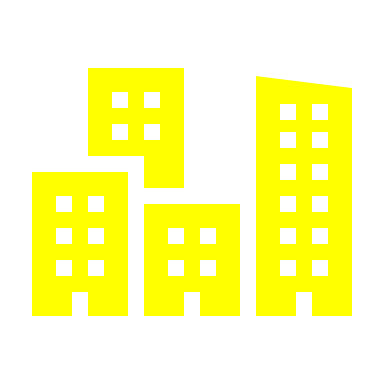 Lyon
Lyon
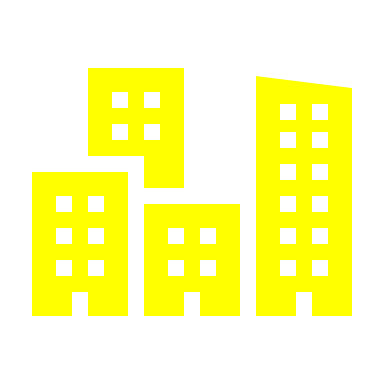 Grenoble
Grenoble
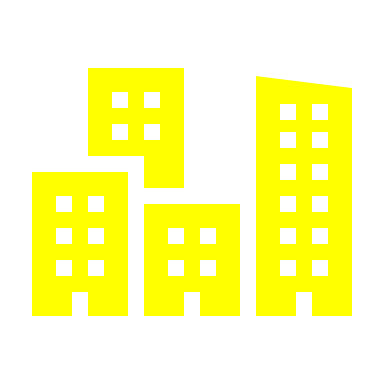 Bordeaux
Bordeaux
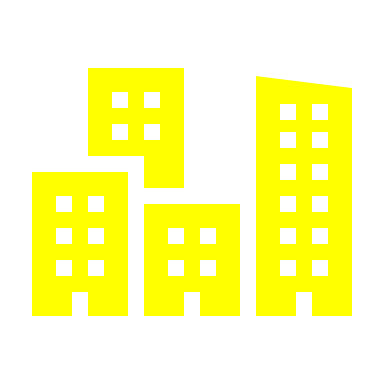 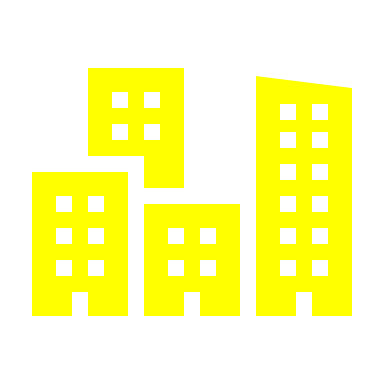 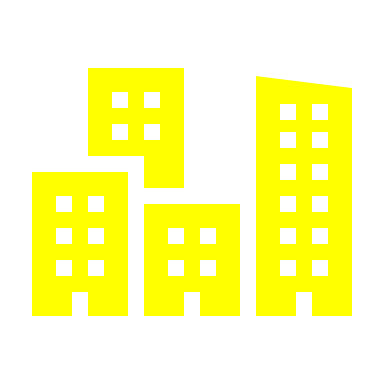 Nice
Nice
Toulouse
Toulouse
Marseille
Marseille
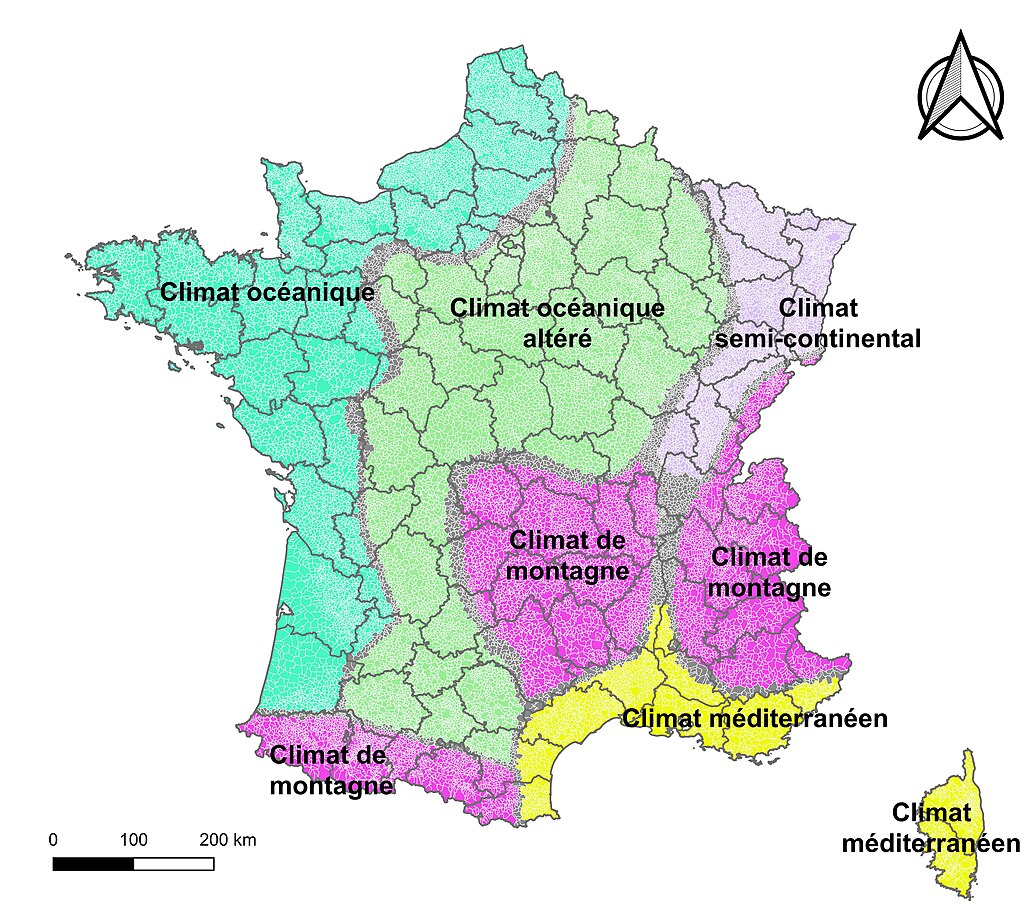 Podnebí
Météo-France 2020
Francie mimo Francie?France d´outre-mer
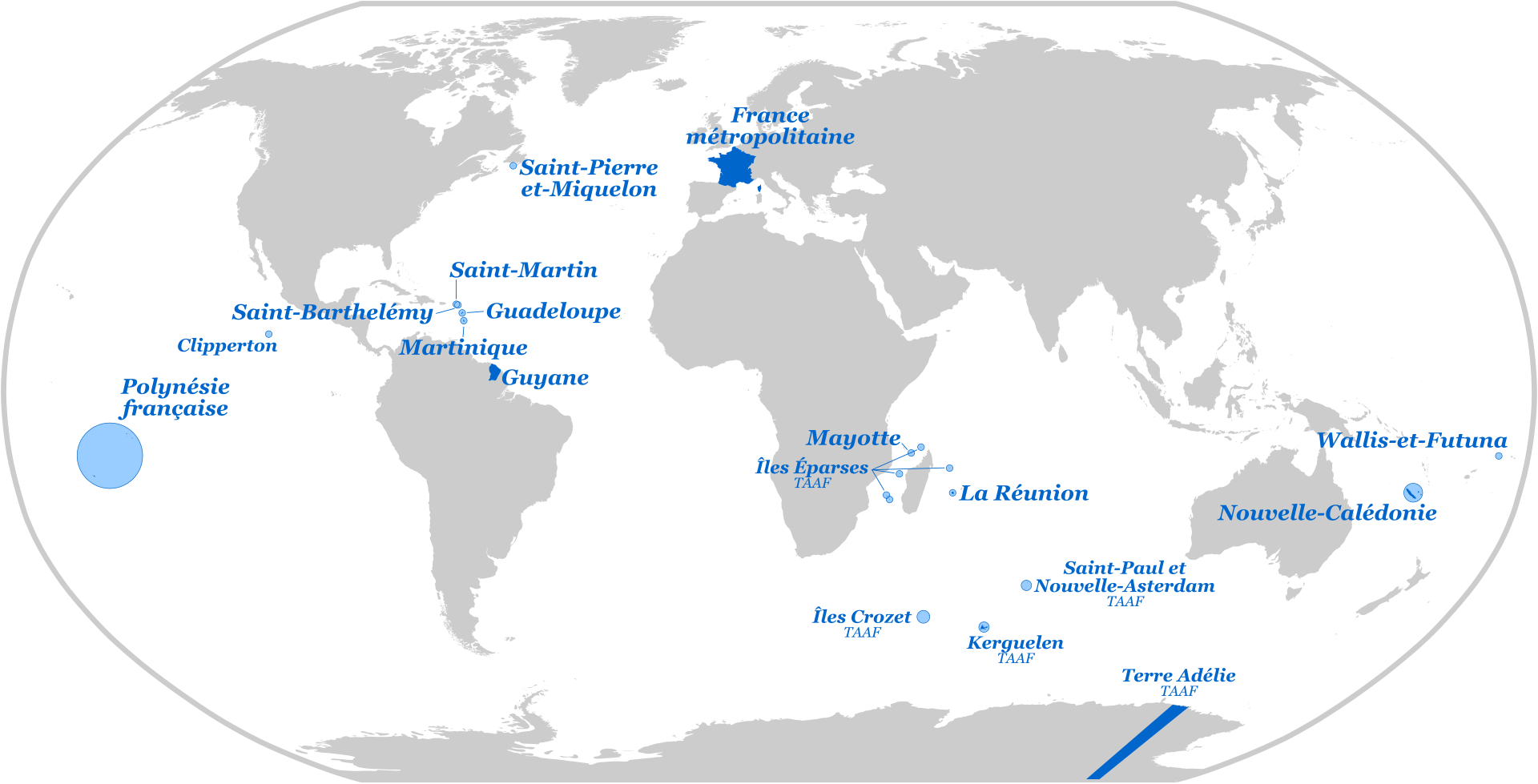 Kde byste se měli dorozumět francouzsky?
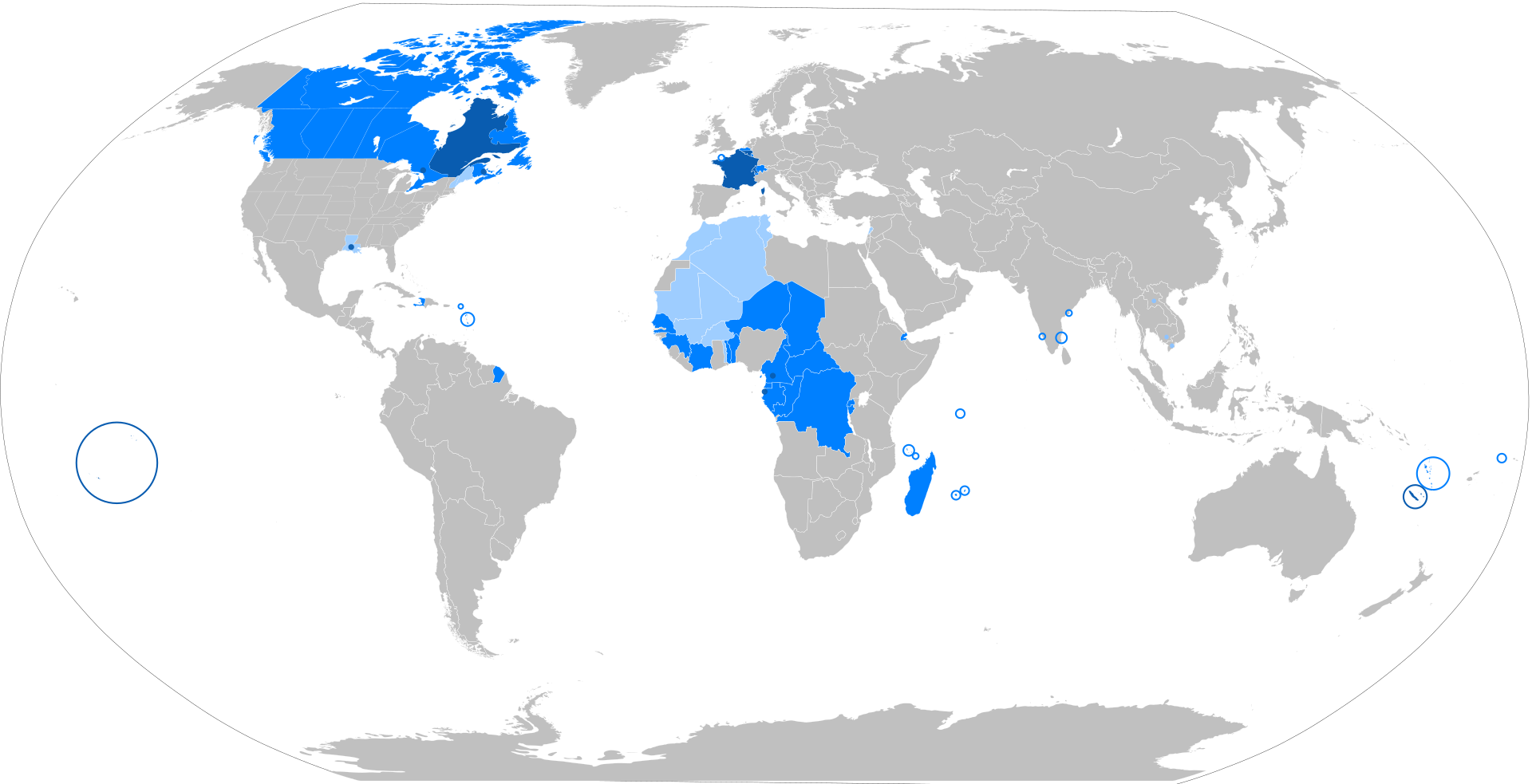 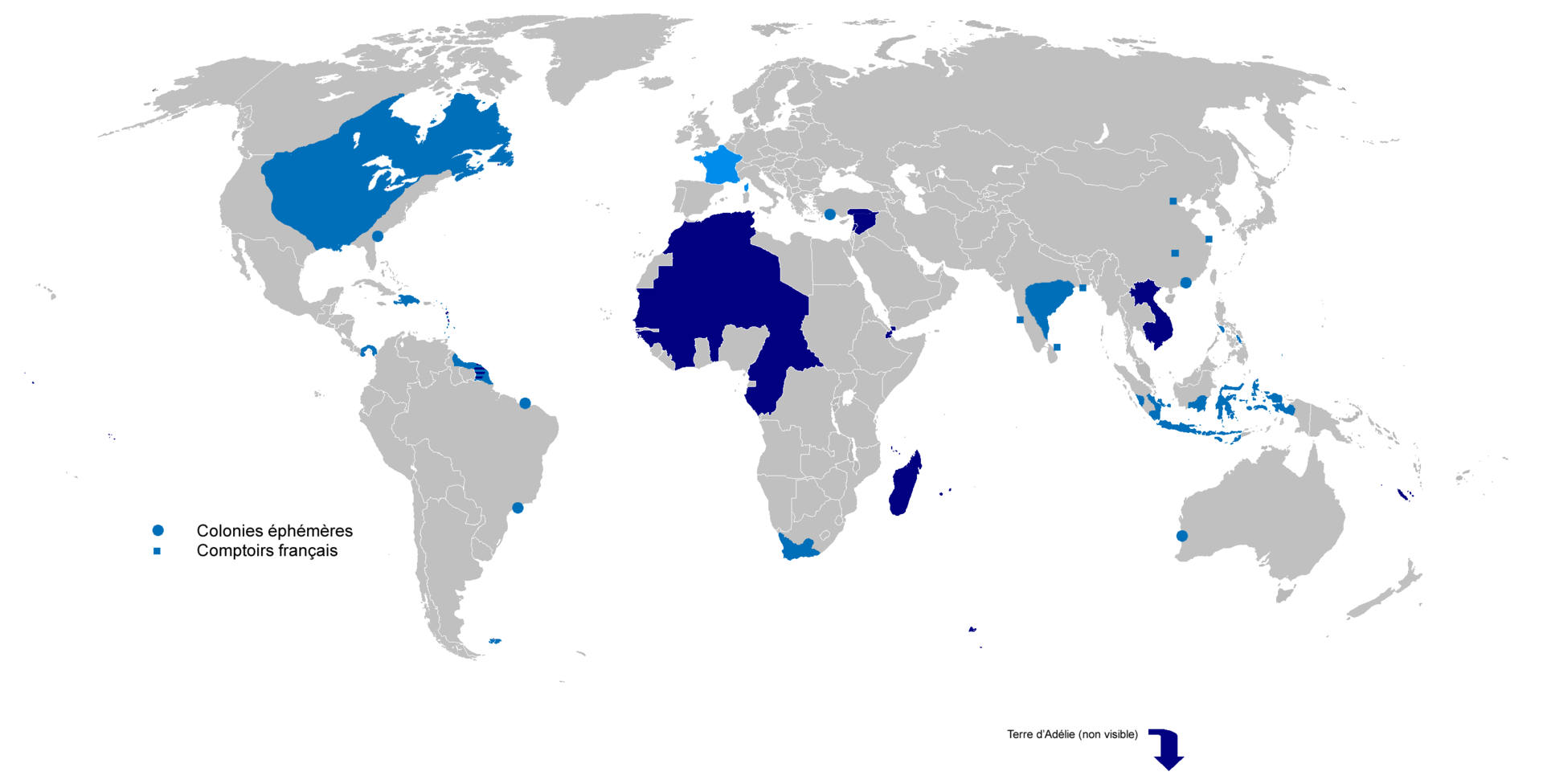 Bretonská megalitická kultura
2700 př. n. l.
První lidé
před 1,8 mil. let
Franská říše
5. st. n. l. – 9. st. n. l.
Římská Galie
50 př. n. l. – 5. st. n. l.
Keltská kultura
700 – 50 př. n. l.
sjednocení Franků pod vládou krále Chlodovika z dynastie Merovejců

přijetí křesťanství

8. st. n. l. = nástup dynastie Karolovců (Pipin III. Krátký)

největší rozmach říše za Karla I. Velikého



Franská říše = počátek budoucí Francie jako státu (!)
“romanizace“ obyvatelstva

prvopočátky vývoje francouzštiny (!)
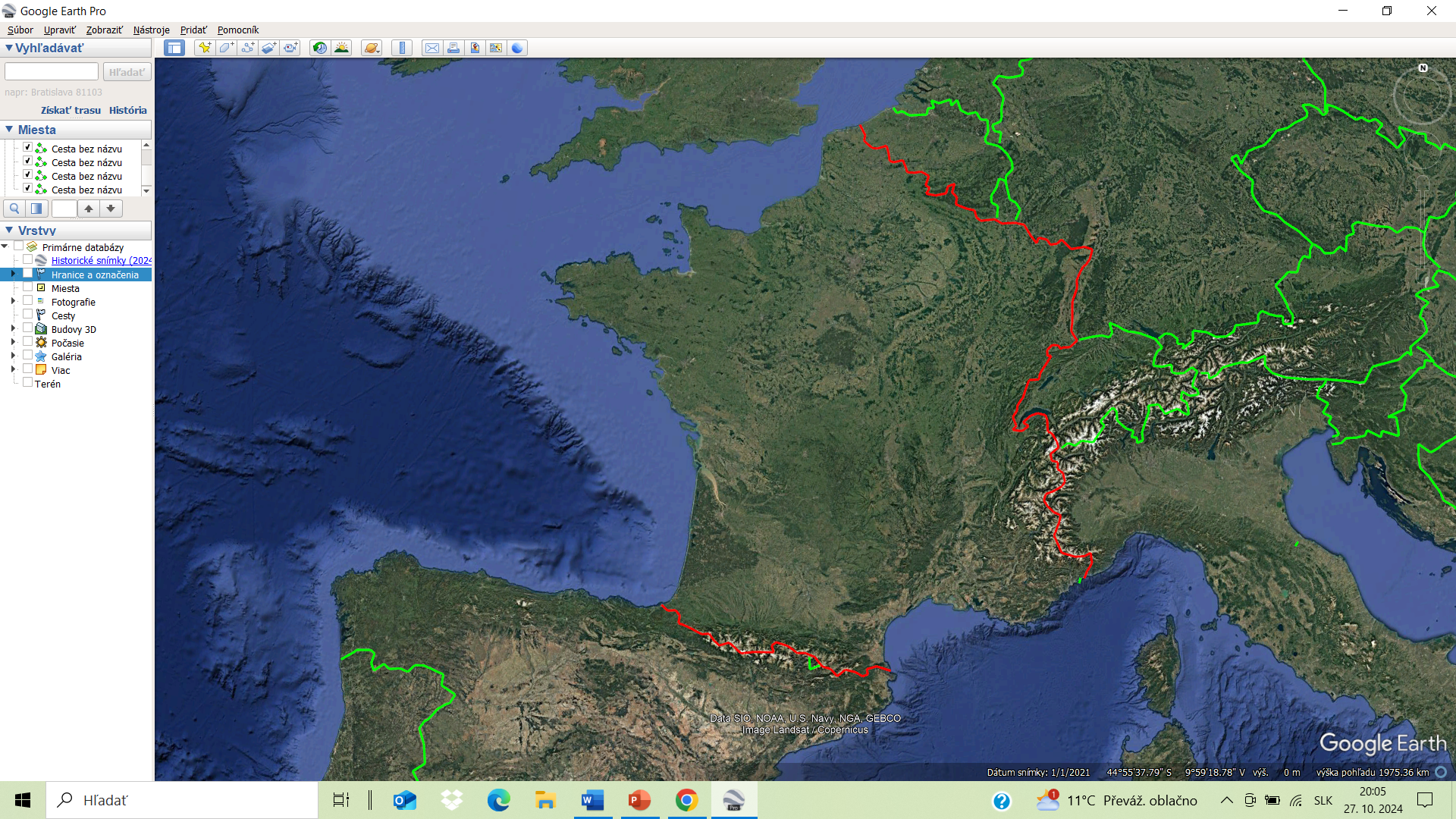 Rychlokurz 
historie I.
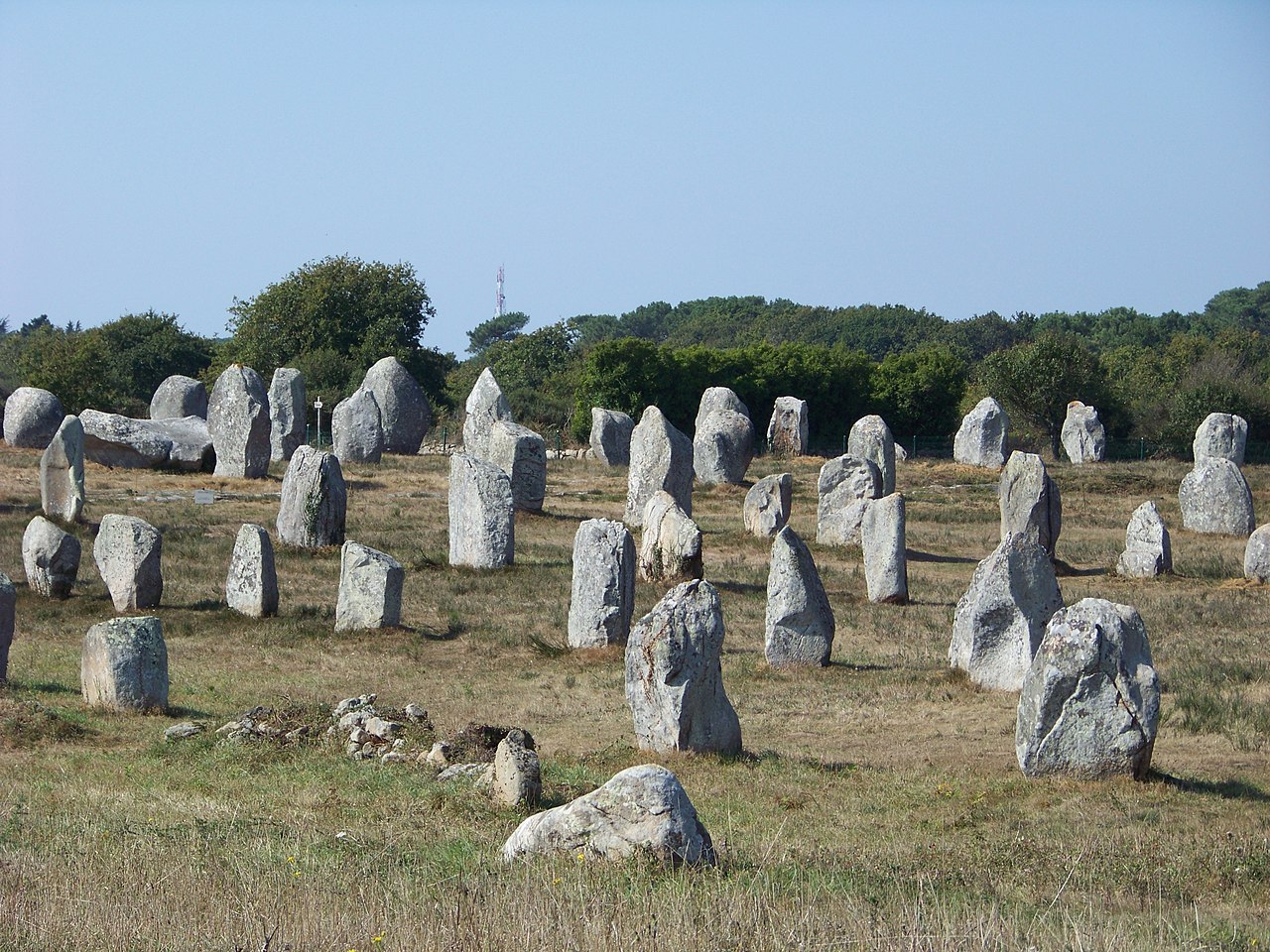 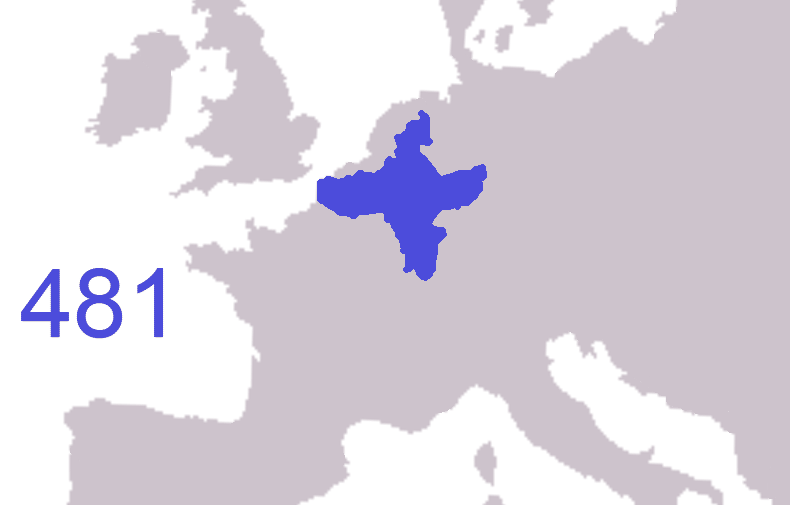 Francouzská republika I.
Republique française
1792 – 1804
Francouzské císařství I.
Empire Français
1804 – 1814/1815
Francouzské království
Royaume de France
987 – 1792
Rozpad Franské říše
843
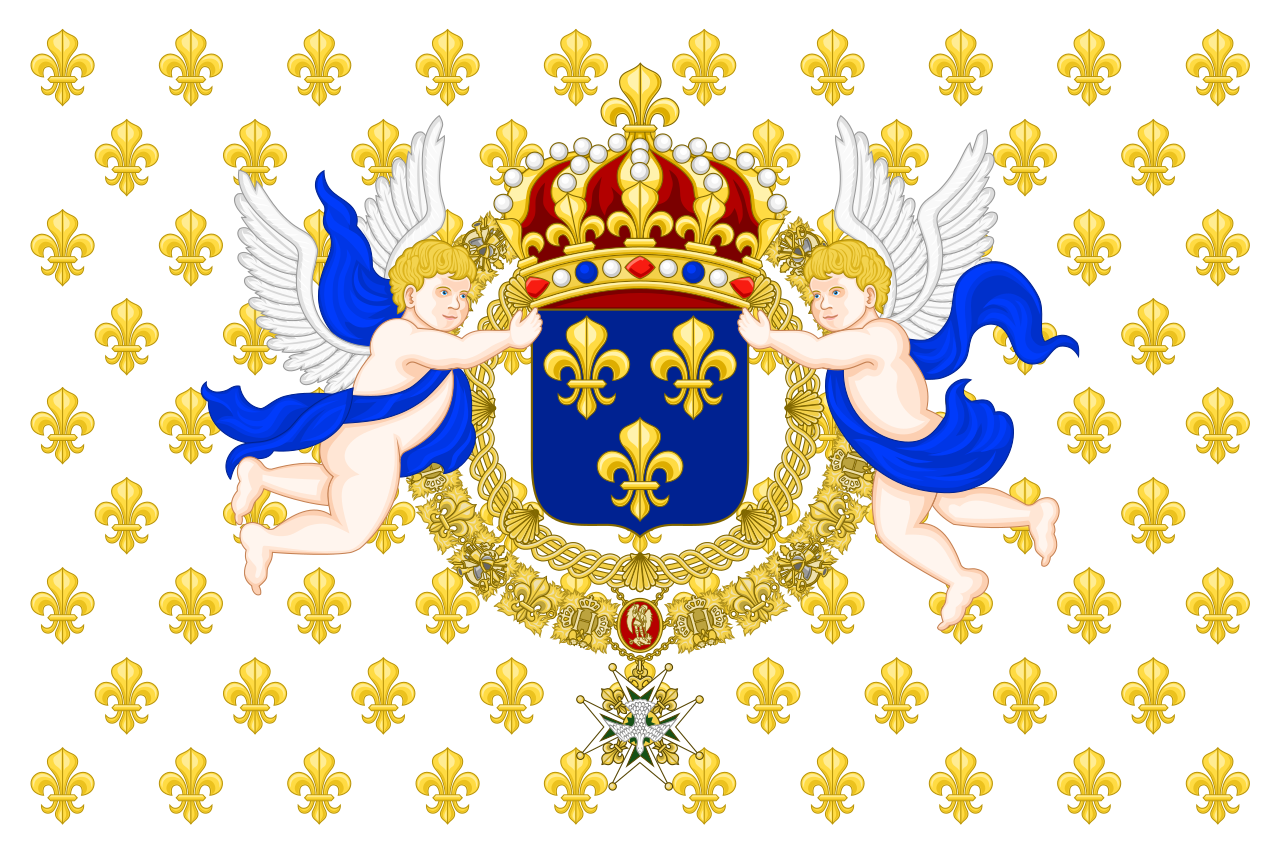 napoleonská Francie
Franská říše rozdělená na 3 části = Západofranská (Karol II. Holý)
Východofranská (Ludvík II. Němec)
Lotharingie (Lothar II.)


8. – 9. st. n. l. 
la langue franque / 
la langue francienne = základy moderní francouzštiny (!)
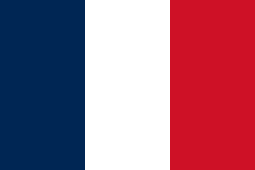 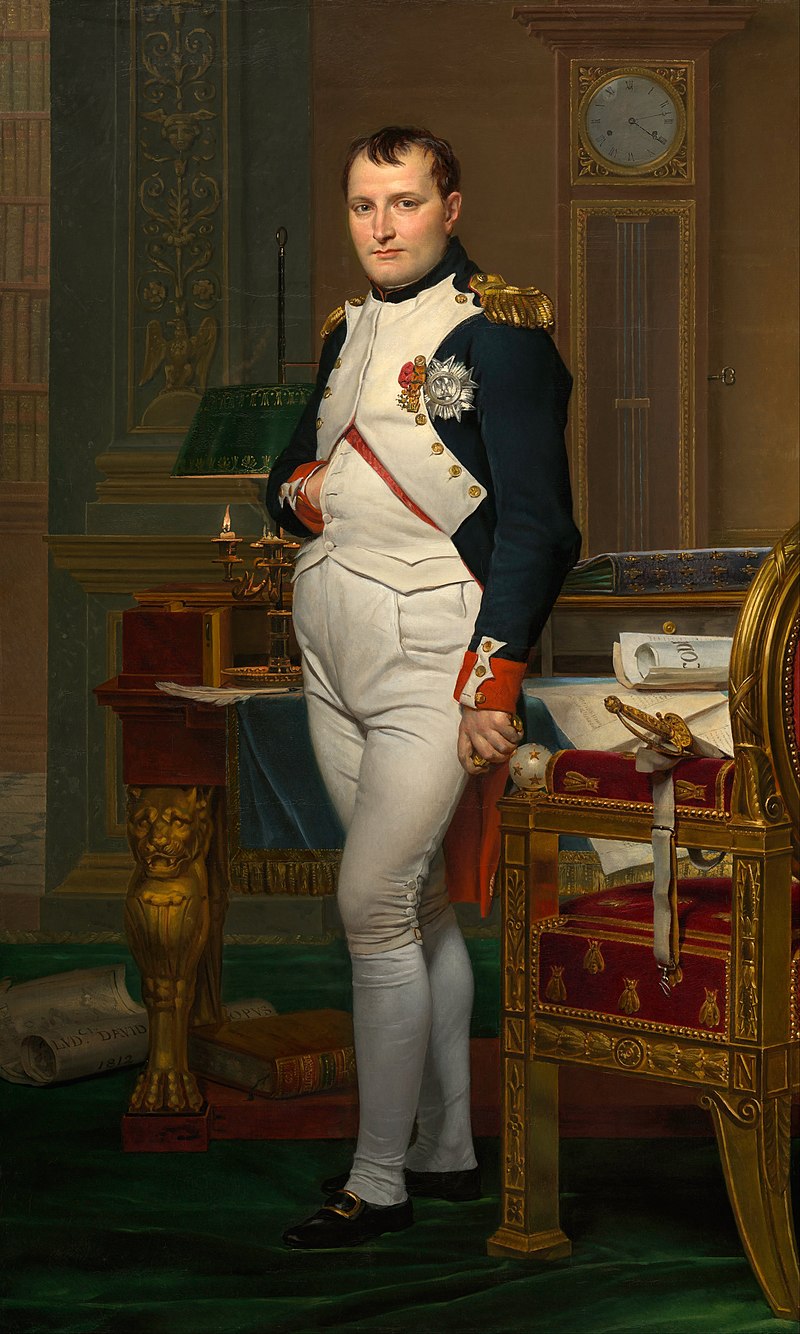 VELKÁ FRANCOUZSKÁ REVOLUCE
Révolution française
1789 - 1799
přechod od absolutistické monarchie k republice

přelomový bod evropských kontinentálních dějin (!)

občanská svoboda, rovnost lidí před zákonem = 
Deklarace práv člověka a občana
králem zvolen Hugo Kapet = nástup dynastie Kapetovců (následně i Bourbonů jako vedlejší linii)

12. st. = centralizace státu, posilňování moci i na úkor papeže

1337 – 1453
STOLETÁ VÁLKA s Anglií
= Francie jako vítězná velmoc

16. st. = neúspěšné války o Itálii
- Habsburkové jako nový největší nepřítel Francie
- příchod renesance, reformace
Rychlokurz 
historie II.
Francouzská republika III.
Republique française
1870 – 1940
Francouzské císařství II.
Empire Français
1852 – 1870
Francouzská republika II.
Republique française
1848 – 1852
Návrat monarchie
Francouzské království
Royaume de France
1814/1815 – 1848
výrazné rozšíření koloniálního panství Francie

První světová válka
1914-1918
= Francie na straně vítězných států Dohody
= znovuzískání Alsasko-Lotrinska od Německa

Druhá světová válka
1939-1945
= rozpad Francouzské republiky v 1940 (okupovaná Francie + Vichistická Francie)
velká přestavba Paříže

Prusko-francouzská válka
1870-1871
= rozpad císařství
= Francie přišla o Alsasko-Lotrinsko
= nejkratší z režimů v dějinách Francie
restaurace Bourbonů
Restauration bourbonienne
1814/1815 – 1830


Červencová revoluce
1830



Červencová monarchie
Monarchie de Juillet
1830 - 1848
Francouzská republika IV.
Republique française
1946 – 1958
Francouzská republika V.
Republique française
1958 – ???
Rychlokurz 
historie III.
= velká nestabilita vlád

spoluzaložení NATO (1949) a EU (1958) = sídlo EU parlamentu v Alsasku (Štrasburk)
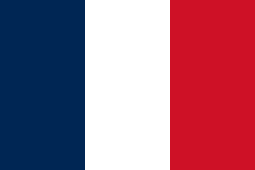 2. největší ekonomika EU (po Německu)
představuje 16,6% HDP celé EU (eurostat)
11. v HDP na obyv. v EU (38 000 EUR)
6. nejsilnější ekonomika světa
patří mezi tzv. státy G8 = sdružení ekonomicky nejvyspělejších
států světa
nejnavštěvovanější země světa
přibližně 90 milionů turistů ročně
Hospodářství –nej –nej –nej
patří mezi 10 nejinovativnějších zemí světa v průmyslu (největší producenti)
telekomunikace (satelity), letecký a obranný průmysl (zbrojný), výroba lodí, výroba automobilů a vlaků, farmaceutický průmysl, chemický průmysl (firma Michelin = mezi 5 největšími výrobci pneumatik na světě)
energetický průmysl = jaderná energetika (78% výroby elektřiny)
2. největší vývozce zemědělských produktů na světě = zemědělská velmoc
6. největší zemědělský producent na světě
vinařství, rybolov, mořské plody, obilniny, ovoce, zelenina, sýry, všechny druhy masa
Francouzské obchodní značkyMarques françaises
Garnier
Dior
Lancôme
Chloé
Chanel
Cartier
Sephora
L'Oréal
Lacoste
Promod
Louis Vuitton
Peugeot
Orange
Hermès
Yves Saint Laurent
Airbus
Citroën
AXA
Givenchy
Renault
Alstom (TGV)
Carrefour
Decathlon
BNP Paribas
Michelin
Auchan
Danone
JCDecaux
Evian
Tefal